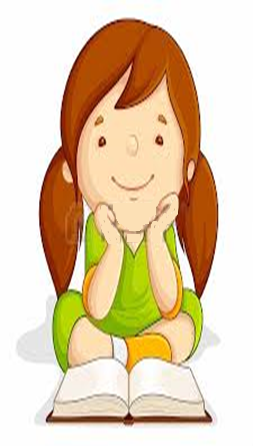 ارجعي إلى مخزونكـِ من بنك المعلومات الرائعة في علم الاحياء ثم اجيبي عن الأسئلة التالية 
س/ كم عدد الممالك التصنيفية في النظام التصنيفي الحديث ؟
س/ ما هي الممالك حقيقية النواة س/ عددي الممالك التصنيفية التي سبق لك دراستها؟
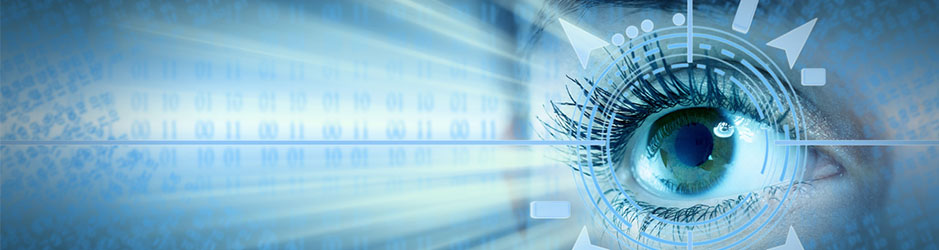 س/هل انت قوية الملاحظة ؟ 
س/هل أنت ذات بصر حاد وقوي ؟ 
س/هل انت شديدة الذكاء
 (وتلقطينها على الطاير )
إذاً تابعي مع الفيديو التالي وحاولي طالبتي العزيزة ان تحسبي عدد الحيوانات التي بالصورة
انقر هنا لمشاهدة الصورة وحل اللغز
لون وتعلم
◘ طالبتي الغالية أمسكي بقلمكـِ ثم ضللي الأجزاء التي تحمل أرقام فردية 
◘ سمي الشكل الذي ظهر لكـِ  الشكل هو ......................... 
◘ إلى إي الممالك التصنيفية ينتمي هذا الشكل .......................
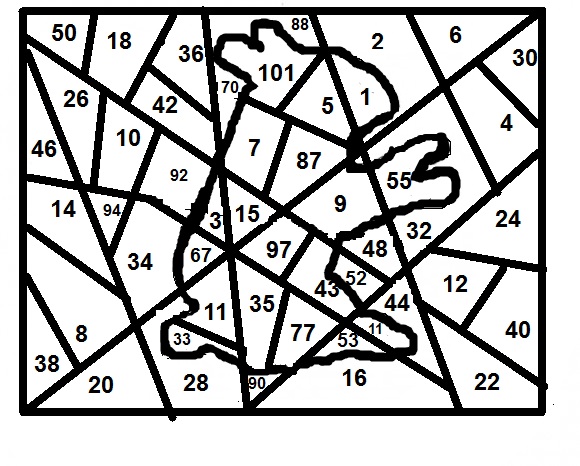 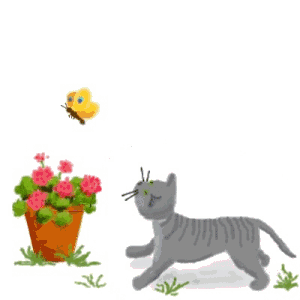 خصائص الحيوانات
إعداد المعلمة : ريحانة العامر
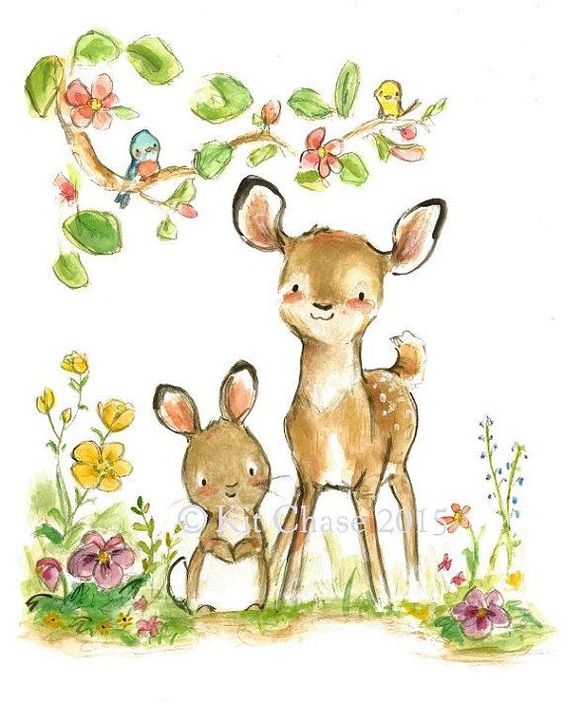 التجربة الاستهلالية (ما الحيوان)
على الرغم من أن جميع الحيوانات تشارك المخلوقات الحية الأخرى في بعض الخصائص إلا أنها تمتاز بصفات فريدة وسوف نقارن في هذه التجربة بين مخلوقين حيين لنحدد أيهما أكثر احتمالا أن يكون حيوانا
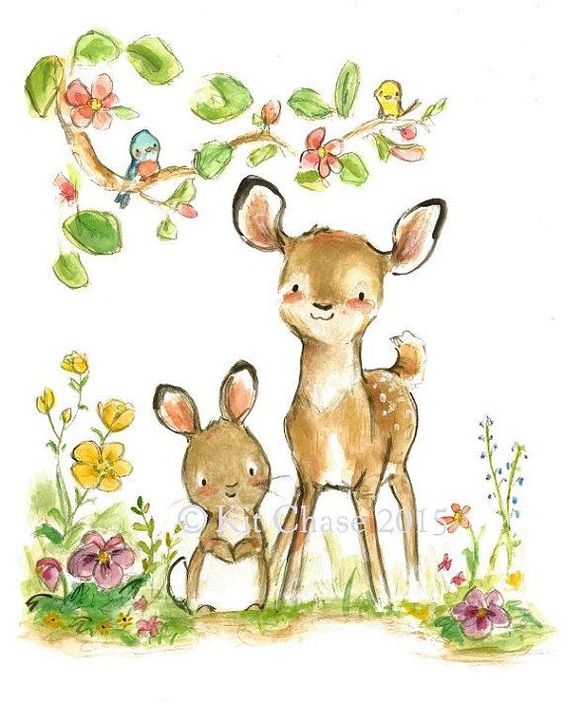 التجربة الاستهلالية (ما الحيوان)
خطوات العمل
1-املأ بطاقة السلامة في دليل التجارب العلمية 
2-لاحظي المخلوقين الحيين المقدمين لكـِ
3-قارني بين المخلوقين باستعمال العدسة اليدوية أو المجهر التشريحي
4-صفي أي تراكيب خاصة تلاحظيها 
5-بناء على ملاحظتكِ ,توقع كيف تكيف شكل كل مخلوق حي مع   بيئته
التجربة الاستهلالية
الاسم ................................................. الصف ...............
حللي:..............................................................................................................
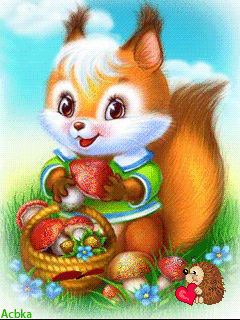 الفكرة العامة
تصنف الحيوانات بواسطة مستويات بناء أجسامها وتراكيبها وتكيفاتها وخصائصها
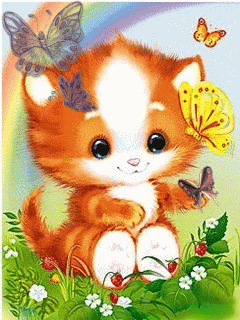 الفكرة الرئيسة
الحيوانات مخلوقات حية متعددة الخلايا .حقيقية النوى -غير ذاتية التغذية. تعيش في بيئات مختلفة
م
لـ
ـع
ت
لـ
ـو
جـ
ل
د
ا
ماذا أود أن أعرف
ماذا أعرف
ماذا تعلمت
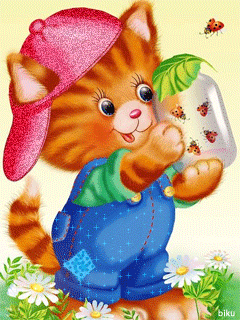 الأهداف
تلخص التكيفات التي هيأها الله تعالى للحيوانات حتى تتمكن من العيش في بيئات مختلفة
تربط بين التركيب والوظيفة في الحيوان
تميز بين مراحل التكوين الجنيني في الحيوانات
# طالبتي العزيزة ساعدي القطة  للوصول إلى أبنتها  وذلك بتظليل قطع البلاط المناسب التي يجب أن تمشي عليها لتصل لأبنتها                                                  ملاحظة : قطع البلاط المناسب هي التي تحمل الخصائص المميزة للمملكة الحيوانية
خصائص الحيوانات
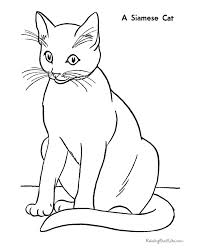 بدائية النواة
حقيقية النواة
حقيقية النواة
غيرذاتية التغذية
ذاتية التغذية
غيرذاتية التغذية
جدارها الخلوي من الكايتين
ليس لها جدار خلوي
جدارها الخلوي من السيليلوز
ليس لها جدار خلوي
عديدة الخلايا أو وحيدة الخلايا
وحيدة الخلايا
عديدة الخلايا
عديدة الخلايا
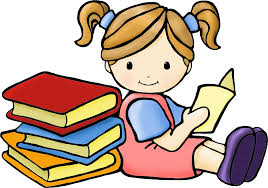 لون وتعلم
ثابته في مكانها
متحركة
متحركة
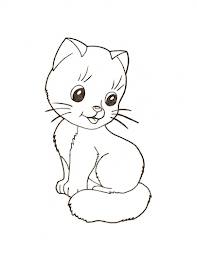 ليس لها أعضاء
تعيش في بيئات مختلفة
تعيش في بيئات مختلفة
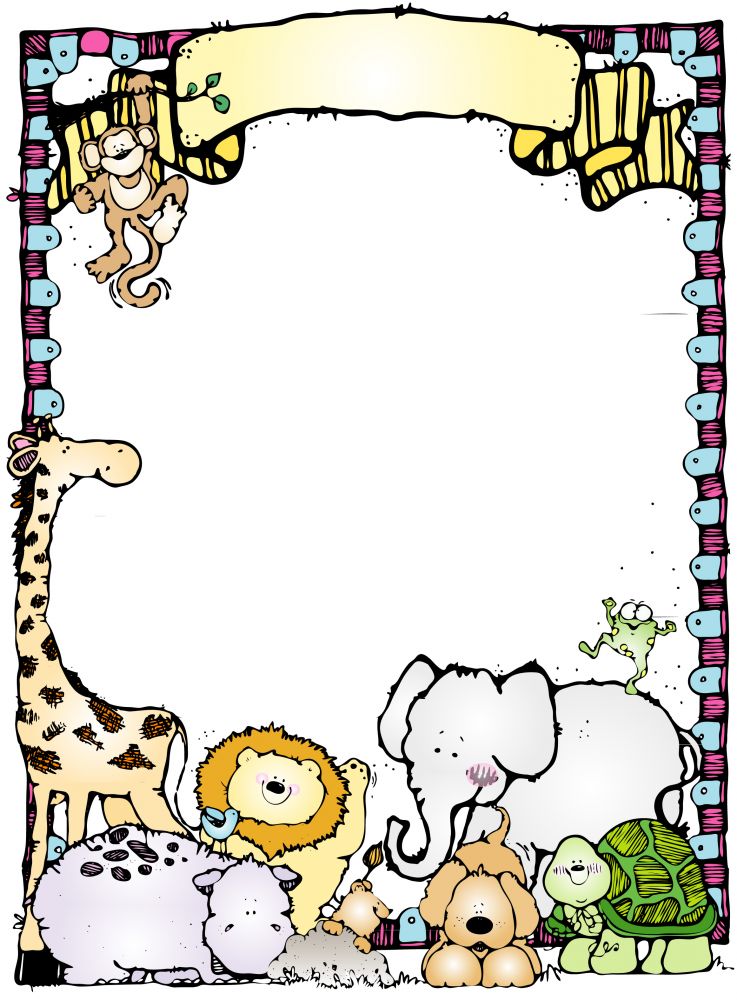 التغذية والهضم
اجتمعت مجموعة من الحيوانات عند الفيل واخذ كل 
واحد منهم يتحدث عن الغذاء والتغذية عند الحيوانات وقد كان بعضها صادقا فيما قال  والبعض كاذب فيما أخبر  أقرئي العبارات التالية ثم حددي أي من هذه الأقاويل  صحيح علميا  وأين منها مجرد أدعاء
لكل الحيوانات
اسنان تساعدها 
على تقطيع طعامها
أن جميع 
الحيوانات 
غير ذاتية التغذية
التغذية والهضم
تتغذى بعض 
الحيوانات   
بطريقة 
ترمميه
يتم الهضم داخل 
خلايا كما في 
الاسفنج
يتم الهضم داخل 
تجاويف خاصة 
كاللاسعات
يتم الهضم داخل  
أعضاء خاصة مثل 
دودة الأرض 
و الجمل
بعض الحيوانات اللافقاريات 
متطفله على 
كائنات حيه أخرى
الحيوانات المائية 
التي تعيش قريبا 
من سطح البحر
ذاتية التغذية
التغذية
أن جميع 
الحيوانات 
غير ذاتية التغذية
بعض الحيوانات اللافقاريات 
متطفله على 
كائنات حيه أخرى
قد تكون الحيوانات 
أكلات لحوم أو 
أكلات أعشاب  
أو قارتة
تتغذى بعض 
الحيوانات   
بطريقة 
ترمميه
الهضم
يتم الهضم داخل  
أعضاء خاصة مثل 
دودة الأرض 
و الجمل
يتم الهضم داخل 
تجاويف خاصة 
كاللاسعات
يتم الهضم داخل 
خلايا كما في 
الاسفنج
انظري إلى الصورتين التاليتين 
س/مما تتكون الدعامة في جسم السنجاب و الدعامة في جسم الحشرة؟
إذاً: يمكن تصنيف الحيوانات حسب نوع الدعامة في أجسامها إلى
لا تحتوي أجسامها على عامود فقري 
(لافقريات)
تحتوي أجسامها على عامود فقري
(الفقريات)
حشرة الخنفساء
السنجاب
قوائم الشطب
ضعي علامة     عند الخيار الصحيح
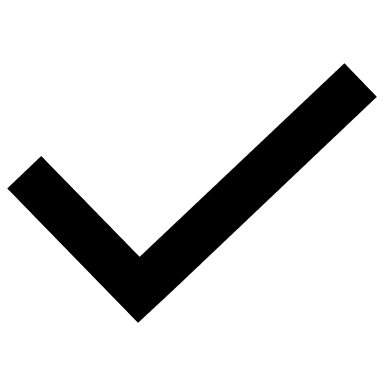 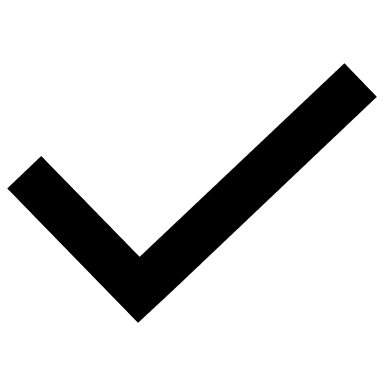 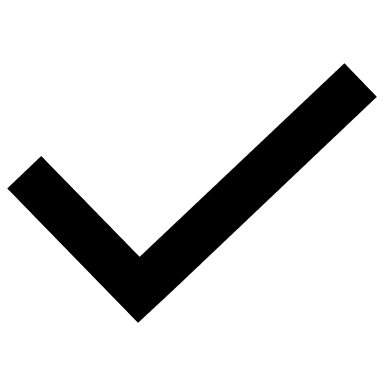 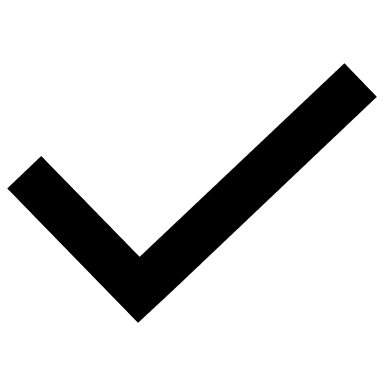 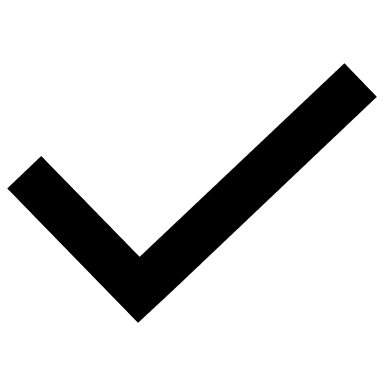 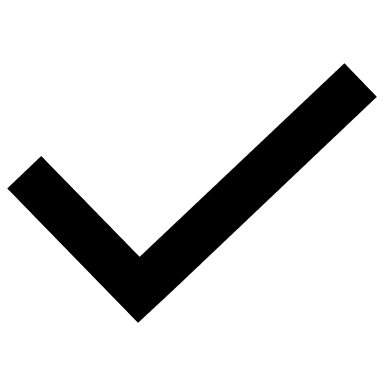 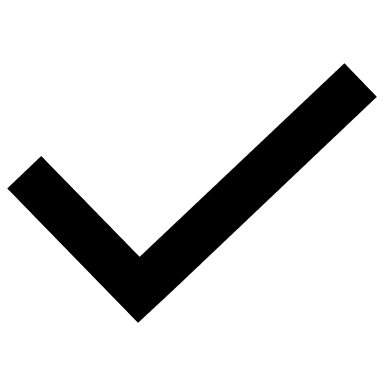 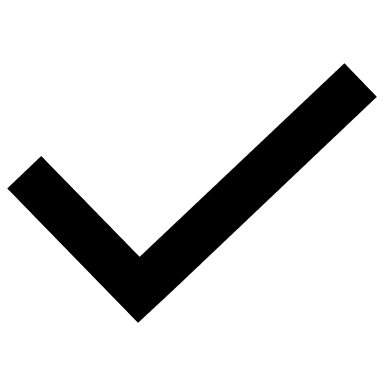 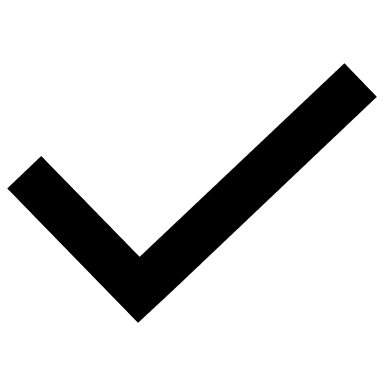 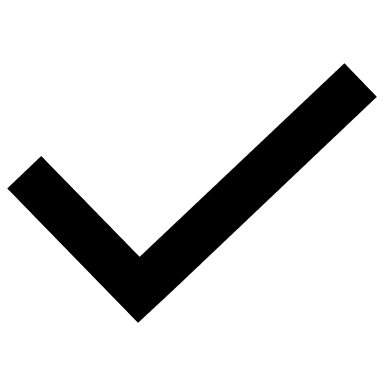 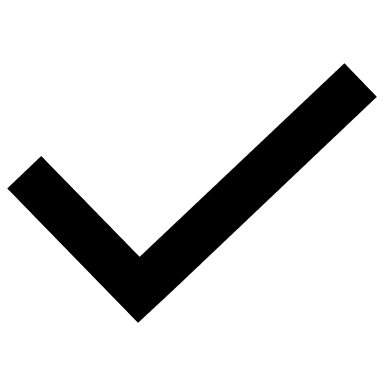 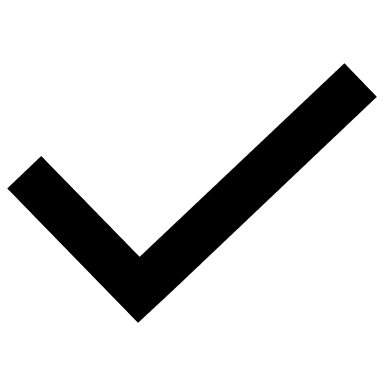 مهارة المقارنة
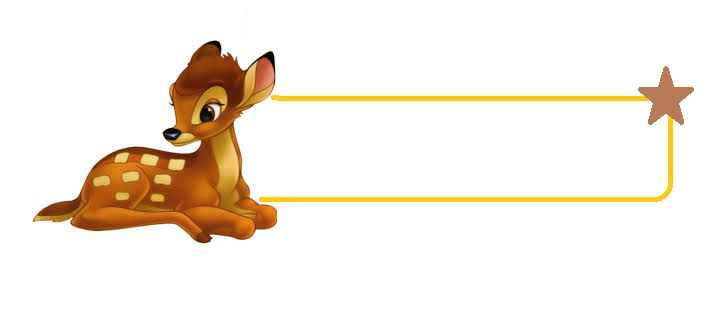 الدعامة والهيكل
صنفي الحيوانات التالية إلى فقريات ولا فقريات
المواطن البيئية 
تعيش الحيوانات في مختلف أنواع البيئات
أعطي مثالا على حيوانات تعيش في البيئات التالية
# أقرئي في كتابكـِ المقرر عن تركيب الخلية الحيوانية ثم ضعي علامة (   )أمام العبارات الصحيحة التي تصف تركيب الخلية الحيوانية‫‫‫‫ :
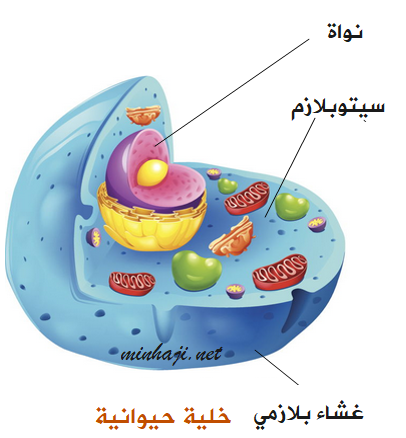 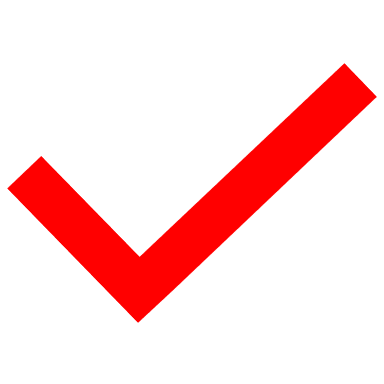 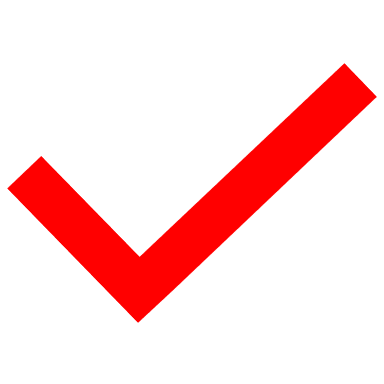 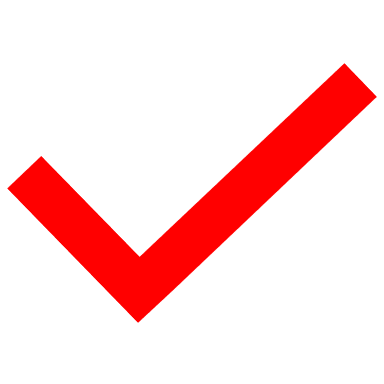 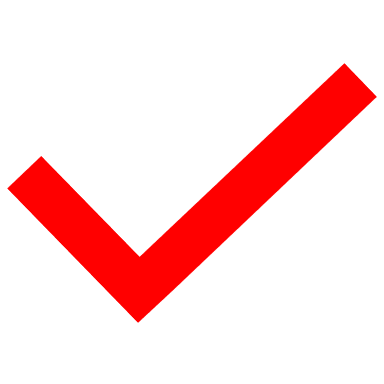 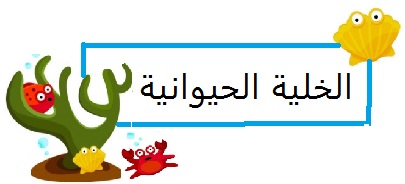 تتجمع الخلية الحيوانية في وحدات تركيبية و وظيفية تسمى الأنسجة
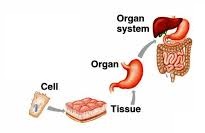 تمتاز الخلية الحيوانية بعدم وجود جدار خلوي
تمتاز الخلية الحيوانية بوجود المريكزات
تمتاز الخلية الحيوانية بعدم وجود البلاستيدات
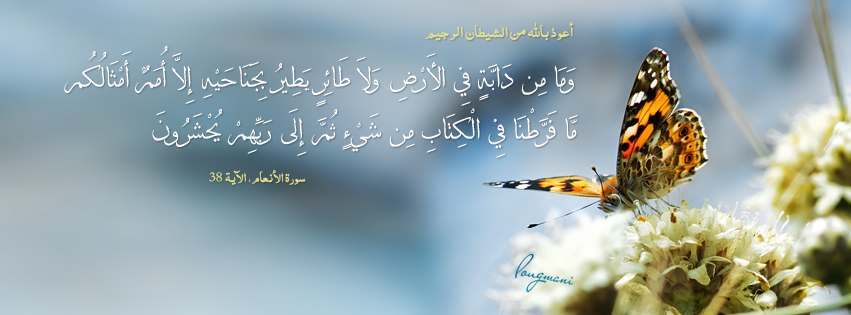 تختلف الحيوانات حسب حركتها لنتعرف على أنواع الحركة في الحيوانات مع النشاط التالي
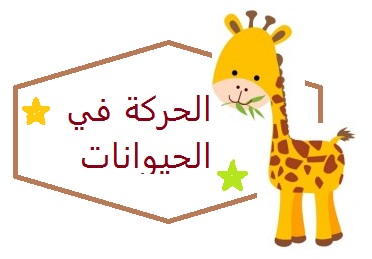 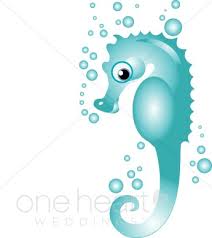 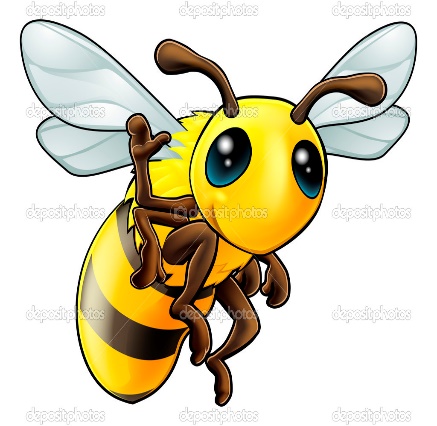 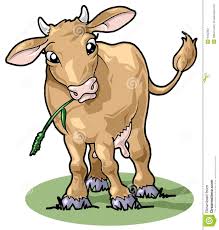 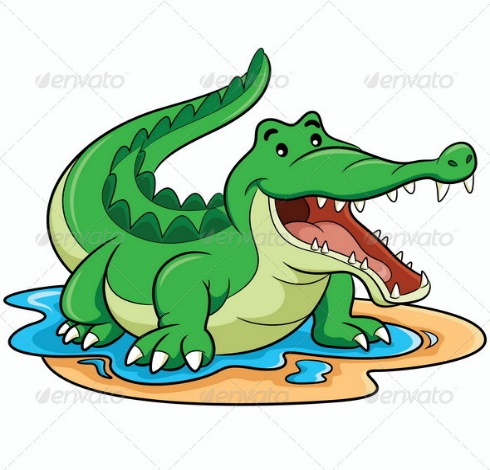 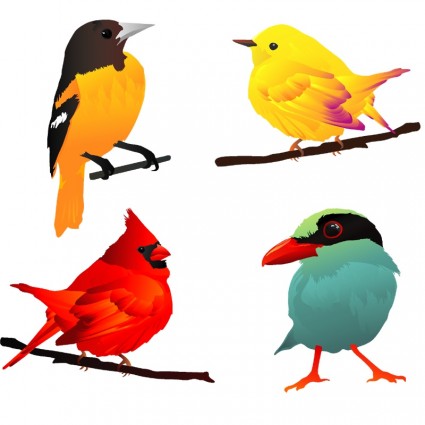 صفي طريقة الحركة في كل من الحيوانات التالية
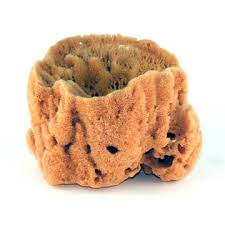 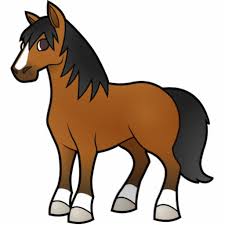 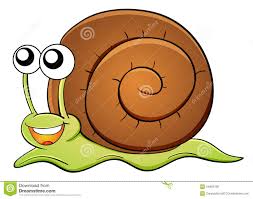 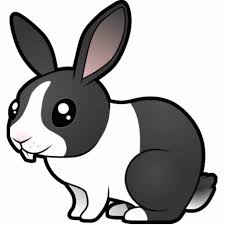 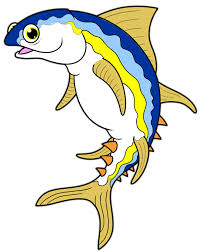 التكاثر في الحيوانات
أكملي مستعينة بالصور 
:تتكاثر معظم الحيوانات جنسيا
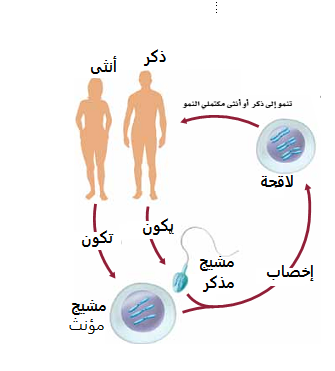 في التكاثر الجنسي يتحد 
المشيج المذكر مع المشيج المؤنث في عملية تسمى الأخصاب وتتكون اللاقحة أو الزيجوت
.................
.................
.................
........................
تتكاثر معظم الحيوانات تكاثر جنسي 
هناك نوعان من الاخصاب يحدث في الحيوانات لمعرفة الفرق بينهما صنفي العبارات التالية حسبما ترينه مناسب
أخصاب خارجي
أخصاب داخلي
1- إخصاب خارجي
2-إخصاب داخلي
1- إخصاب خارجي
2-إخصاب داخلي
تتم عملية الإخصاب خارج جسم الأنثى
تتم عملية الإخصاب داخل جسم الأنثى
تتم عملية الإخصاب خارج جسم الأنثى
تتم عملية الإخصاب داخل جسم الأنثى
كمعظم الحيوانات المائية
كمعظم الحيوانات المائية
كمعظم الحيوانات  البرية
كمعظم الحيوانات  البرية
التكاثر الجنسي في الحيوانات
هناك نوعان من الأخصاب في الحيوانات
1- إخصاب خارجي
تتم عملية الإخصاب خارج جسم الأنثى
كمعظم الحيوانات المائية
التكاثر في الحيوانات
استنتجي:
لماذا تضع الحيوانات أعداد كبيرة من البيوض عند التلقيح الخارجي ؟!
التكاثر الجنسي في الحيوانات
هناك نوعان من الأخصاب في الحيوانات
1- إخصاب داخلي
تتم عملية الإخصاب داخل جسم الأنثى
كمعظم الحيوانات البرية
التكاثر في الحيوانات
يمكن لبعض الحيوانات البسيطة أن تتكاثر لا جنسيا ويتم هذا بعدة طرق استنتجيها من خلال ربط الصور بالمصطلح بالتعرف المناسب  في كل مما يلي
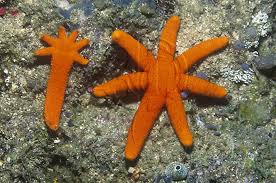 مهارة الربط
بالتعاون مع مجموعتكـِ اربطي بين التعريف المناسب والمصطلح المناسب لكل مما يلي
طرق التكاثر اللاجنسي  في الحيوانات
1- التبرعم
ينمو الفرد الجديد على جسم أحد الأبوين
مثال: الهيدرا
طرق التكاثر اللاجنسي  في الحيوانات
1- التجزؤ
تقسيم أحد الأبوين إلى قطع وكل قطعة يمكنه أن تنمو وتكون فرد جديد
مثال: دودة البلاناريا
طرق التكاثر اللاجنسي  في الحيوانات
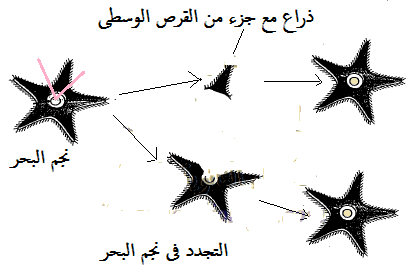 1- التجدد
ينمو فرد جديد من أجزاء مفقودة من الجسم إذا كان الجزء يحتوي على معلومات وراثية كافية
مثال: نجم البحر
طرق التكاثر اللاجنسي  في الحيوانات
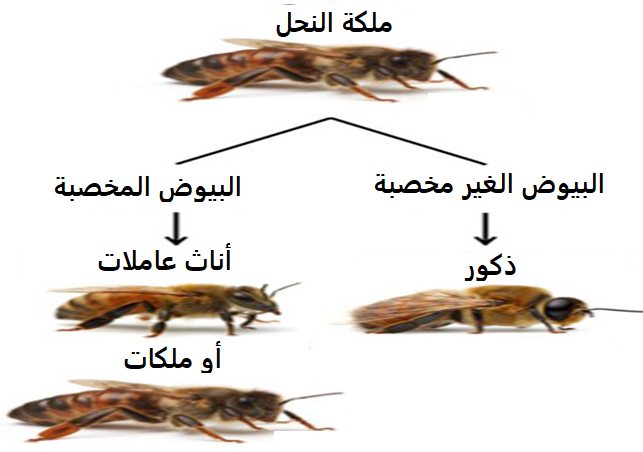 1- التكاثر العذري
تنتج أناث الحيوانات بيوضا فتصبح أفرادا جديدة دون حدوث تلقيح لها
مثال: نجم البحر
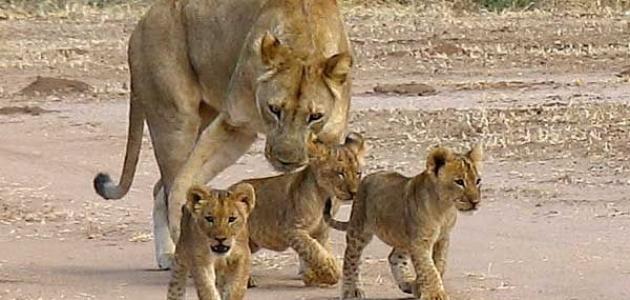 س/ما فائدة التكاثر للحيوانات؟
للحفاظ على نوعها من الإنقراض
س/ما أهمية بقاء الحيوانات وتواجدها في البيئة
مهم لحفظ التوازن في الأنظمة البيئية
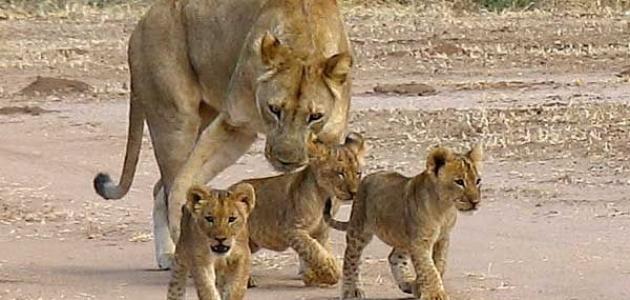 تحدثي عن دور المملكة العربية السعودية في الحفاظ على الثروة الحيوانية الطبيعة
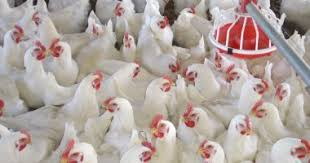 أو اذكري جهود المملكة في تنمية الثروة الحيوانية الداجنة
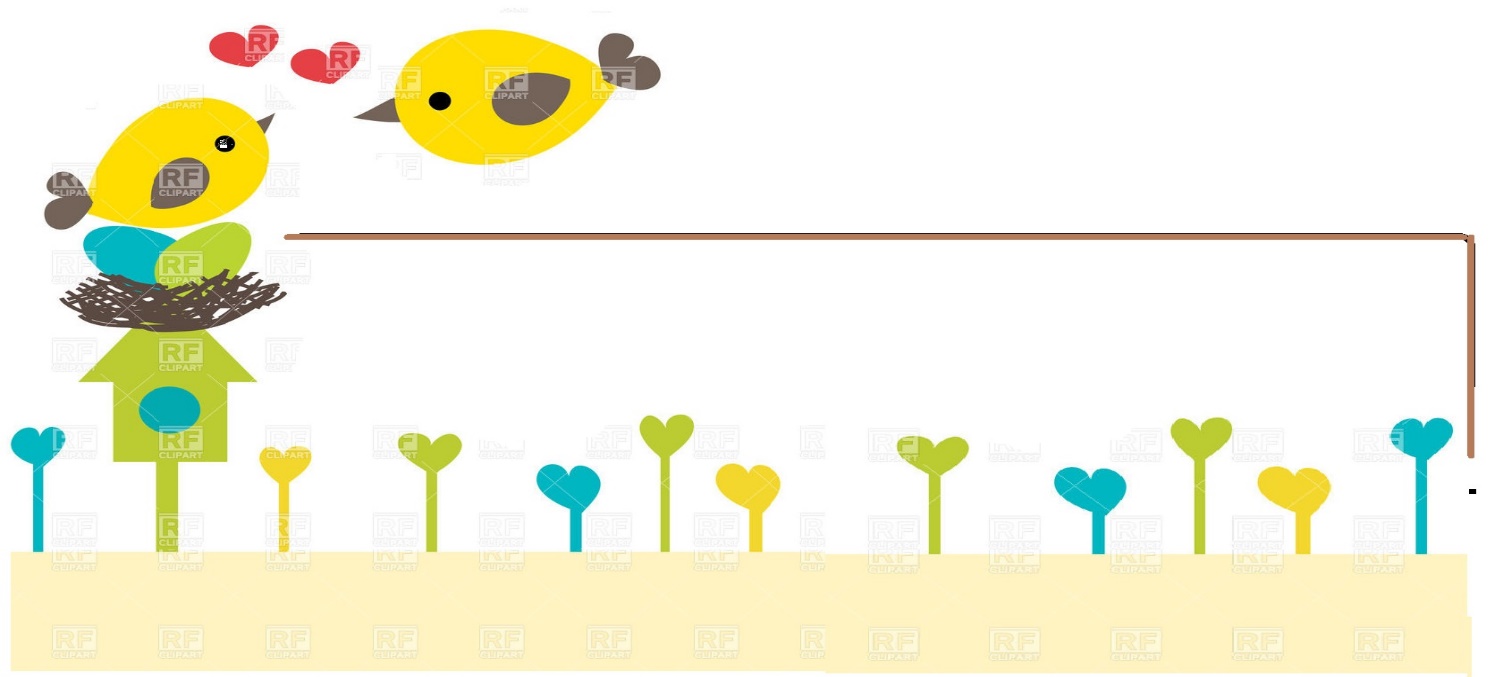 أعيدي ترتيب الصور التالية عن طريق إعطائها رقما تسلسليا من (1-5) لتتوصلي إلى مراحل التكوين الجنيني المبكر في الحيوانات
التكوين الجنيني المبكر
تمر اللاقحة في كثير من الحيوانات بعدة مراحل أثناء التكوين الجنيني المبكر
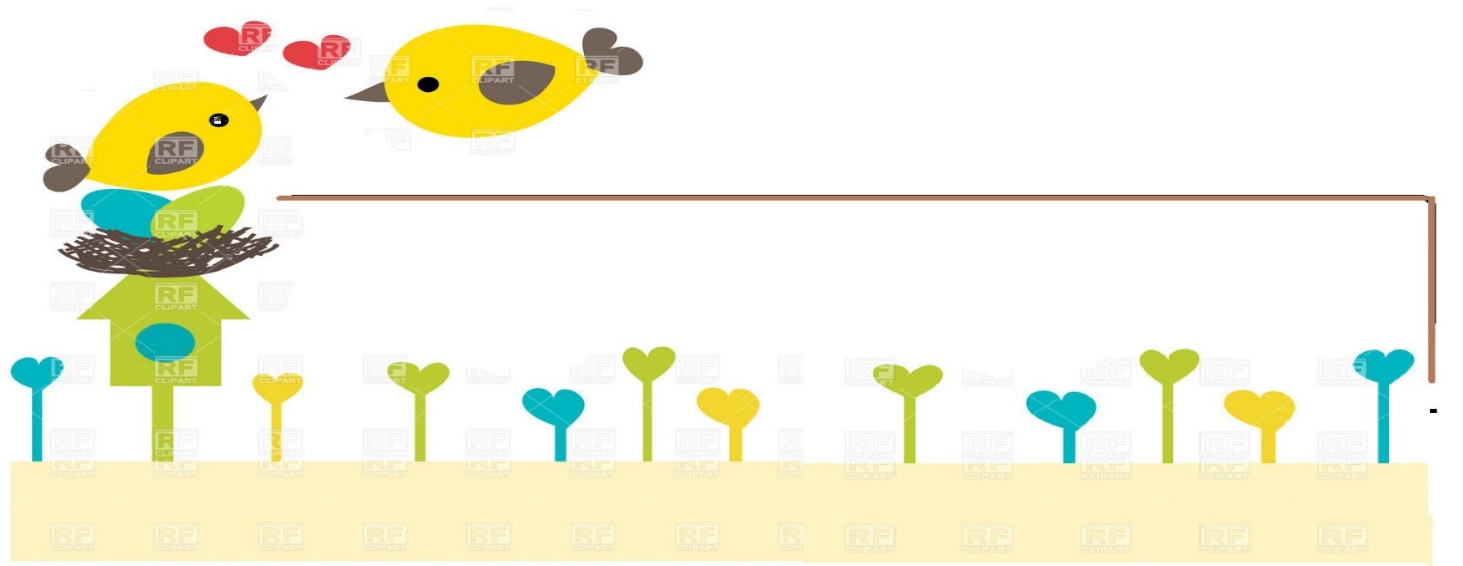 أعيدي ترتيب الصور التالية عن طريق إعطائها رقما تسلسليا من (1-5) لتتوصلي إلى مراحل التكوين الجنيني المبكر في الحيوانات
التكوين الجنيني المبكر
5
4
3
1
2
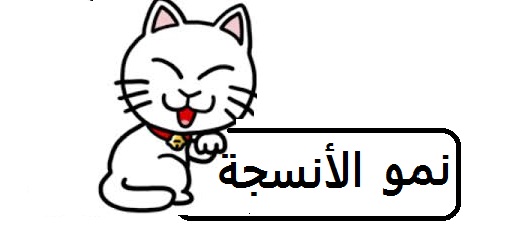 # طالبتي النجيبة أكتبي البيان المناسب في المكان المناسب على الرسم التالي  : 
الطبقة الداخلية - الطبقة الخارجية -الطبقة الوسطى- فتحة الجاسترولا
أكملي: هذا الرسم يمثل ......................
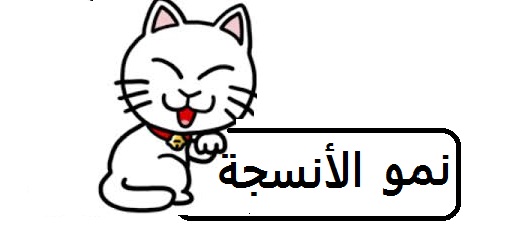 تنمو الخلايا في الجاسترولا لتعطي أنسجة وأعضاء الحيوان
الطبقة الوسطى
الطبقة الخارجية
الطبقة الداخلية
تنمو الخلايا لتعطي
تنمو الخلايا لتعطي
تنمو الخلايا لتعطي
النسيج العضلي وأجهزة الدوران والإخراج و التنفس
النسيج العصبي والجلد
تكون أعضاء الهضم وبطانة القناة الهضمية